SAY  WHAT?
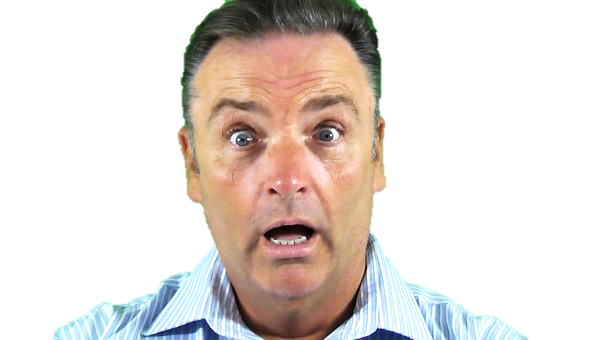 DID YOU KNOW…
Did you know that God is so holy that even on your best day He looks at you as a Hell-deserving sinner?
“We are all as an unclean thing, and all our righteousnesses are as filthy rags." [Isaiah 64:6]
Do you think being a “good” person will get you to Heaven? Think again!
You need a savior to save you from HELL just like everyone else. The Lord Jesus Christ is that one and only savior. And if you aren’t afraid of ending up in Hell you need to be: “I will forewarn you whom ye shall fear: Fear him, which after he hath killed hath power to cast into hell; yea, I say unto you, Fear him.” [Luke 12:5] 
For accurate answers to ultimate questions visit: www.comingintheclouds.org